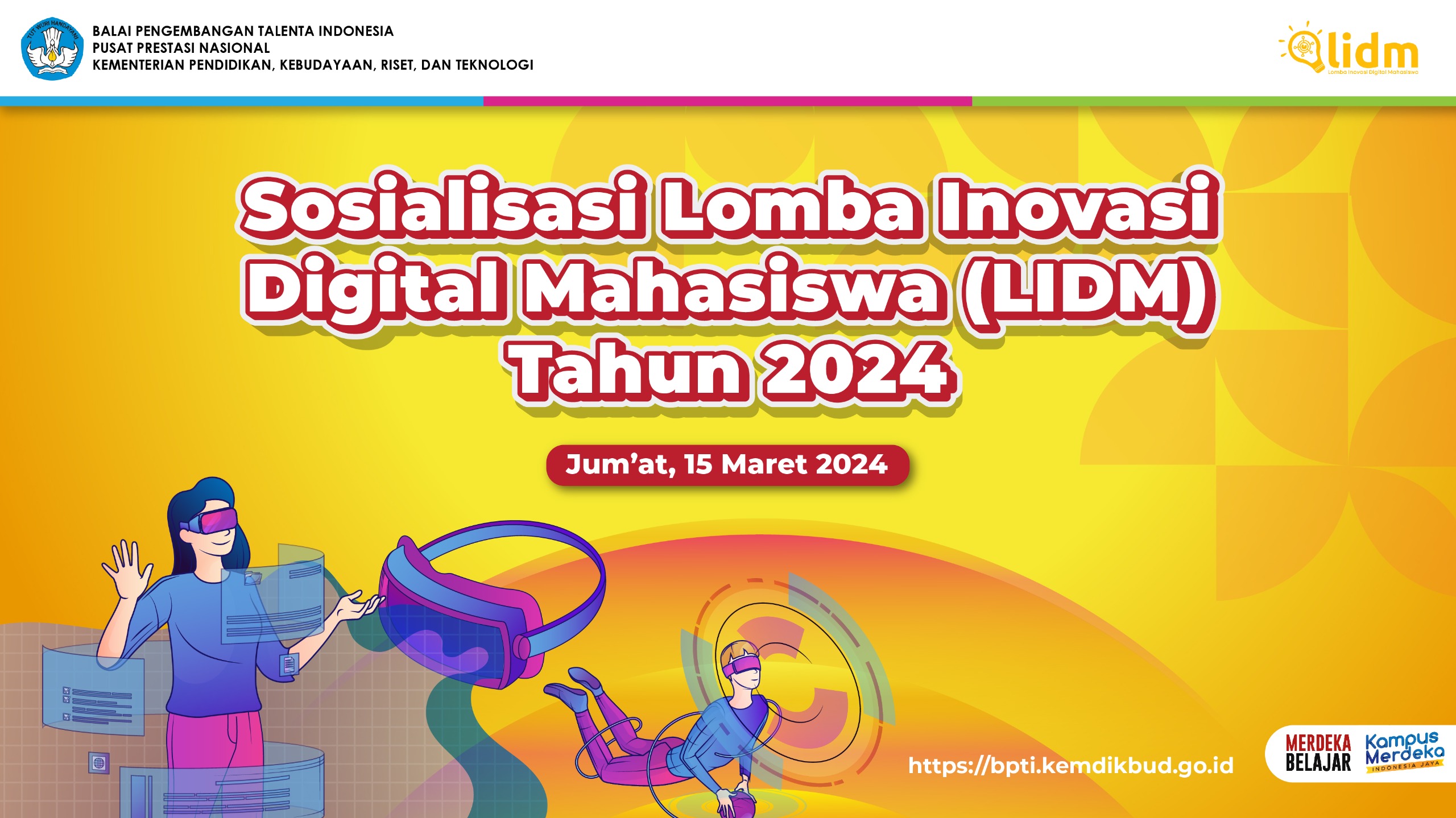 Divisi : INOVASI PEMBELAJARAN DIGITAL PENDIDIKAN
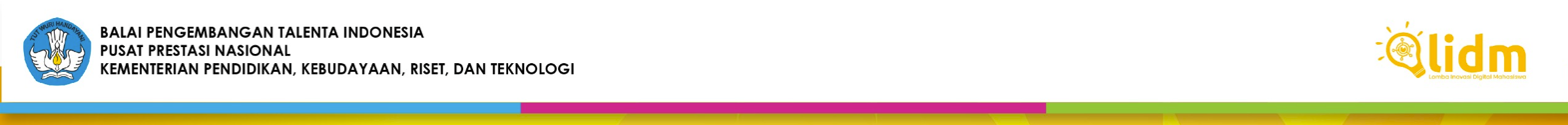 Divisi Inovasi Pembelajaran 
Digital Pendidikan
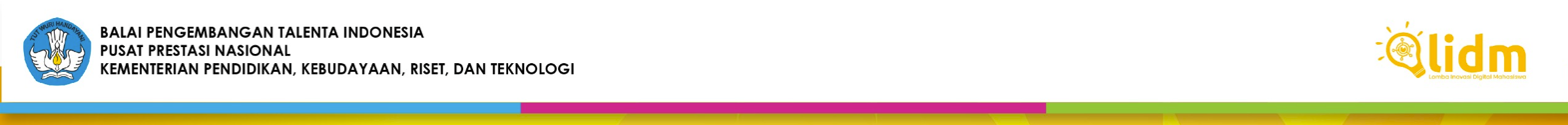 INOVASI PEMBELAJARAN
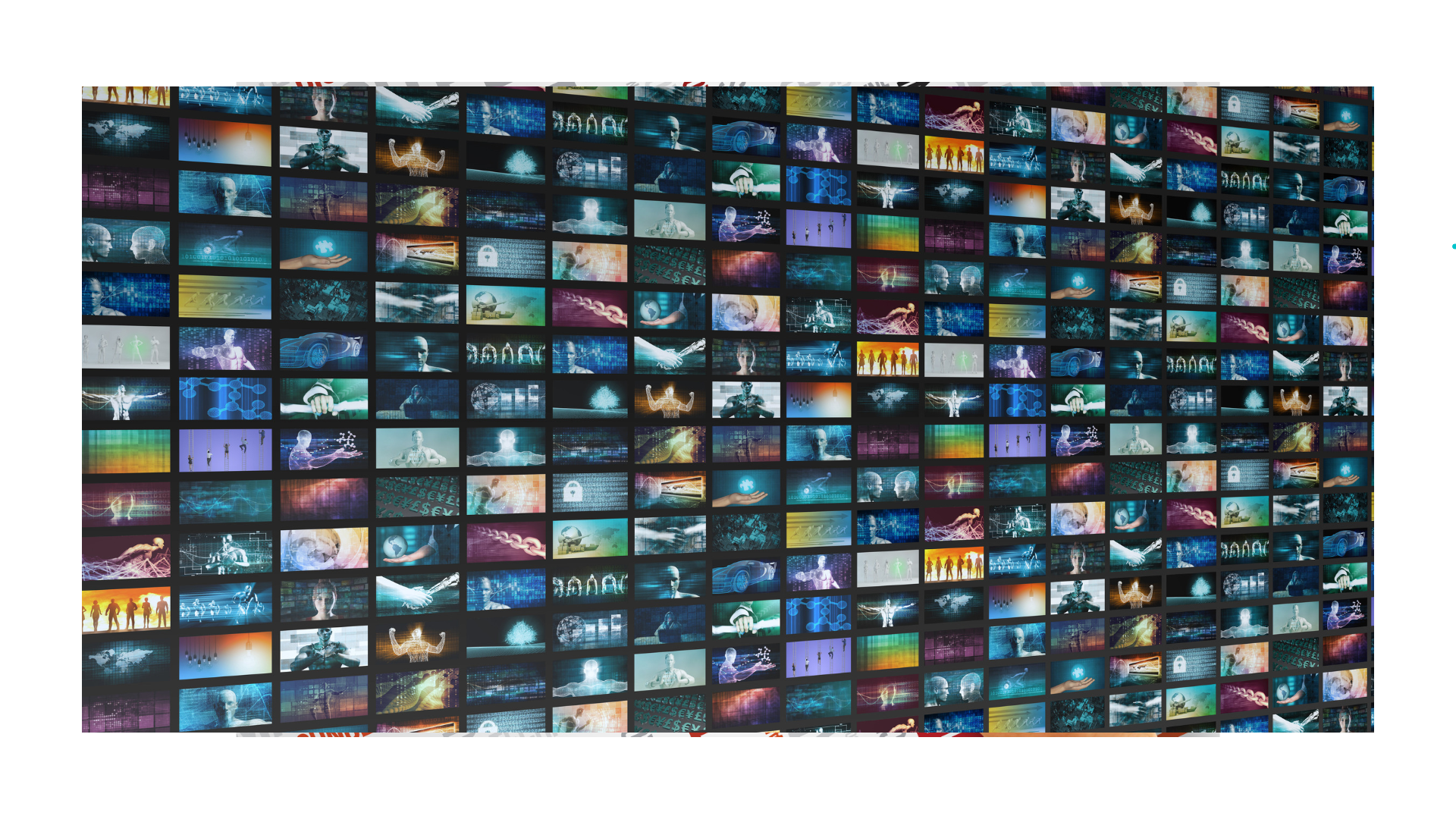 Inovasi pada proses belajar berupa bahan belajar/ajar (Instructional/learning materials) : Sesuatu yang dipelajari siswa untuk mencapai kompetensi yang menjadi tujuan pembelajaran dengan menggunakan teknologi
Inovasi perlu diimplementasikan pada proses belajar  secara sistematis dengan mengacu strategi, pendekatan dan metode belajar yang sesuai 
Hakekat inovasi pembelajaran pada kemudahan belajar, kebermaknaan belajar dan ketercapaian kompetensi baik pengetahuan/keterampilan maupun sikap
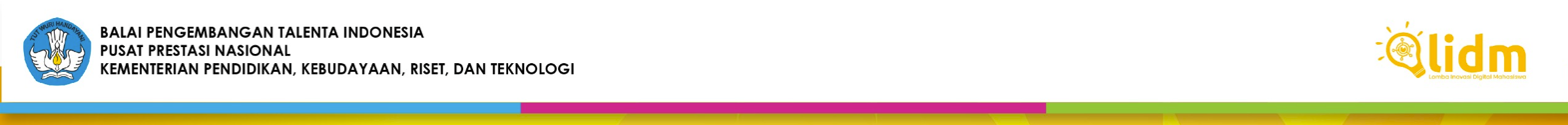 Alur Berpikir IPDP
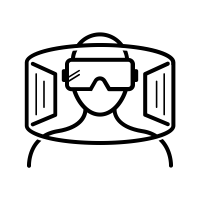 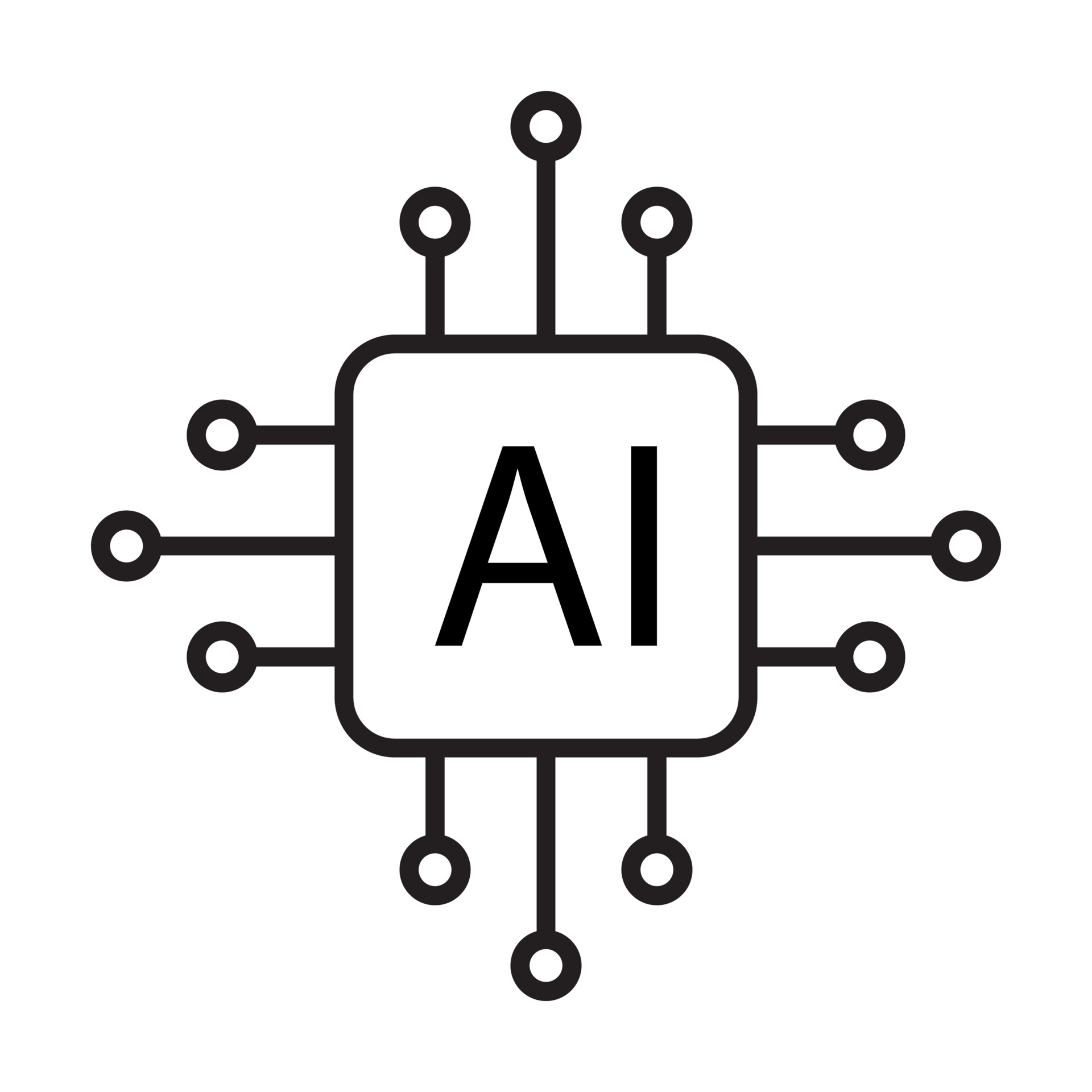 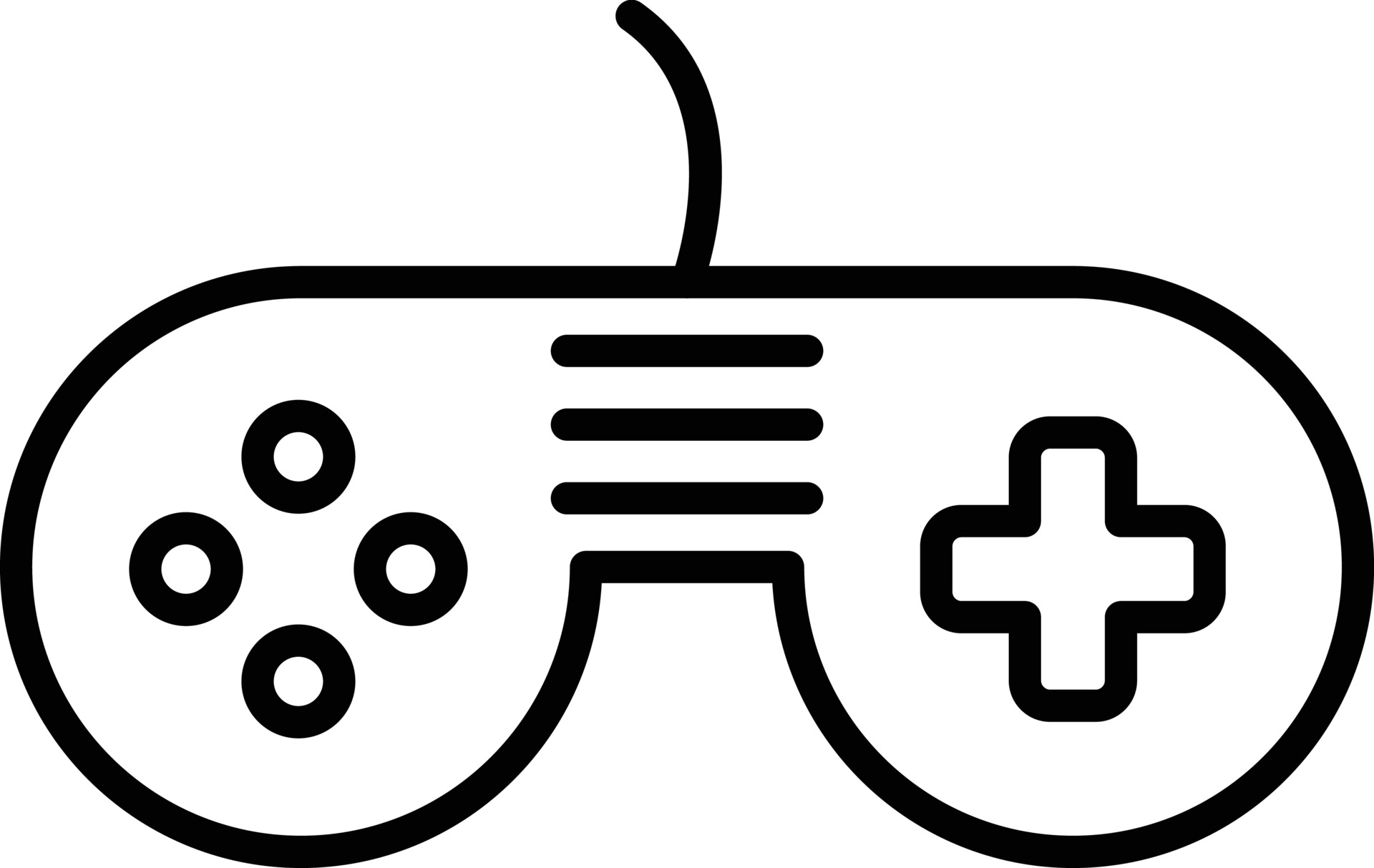 ITDP
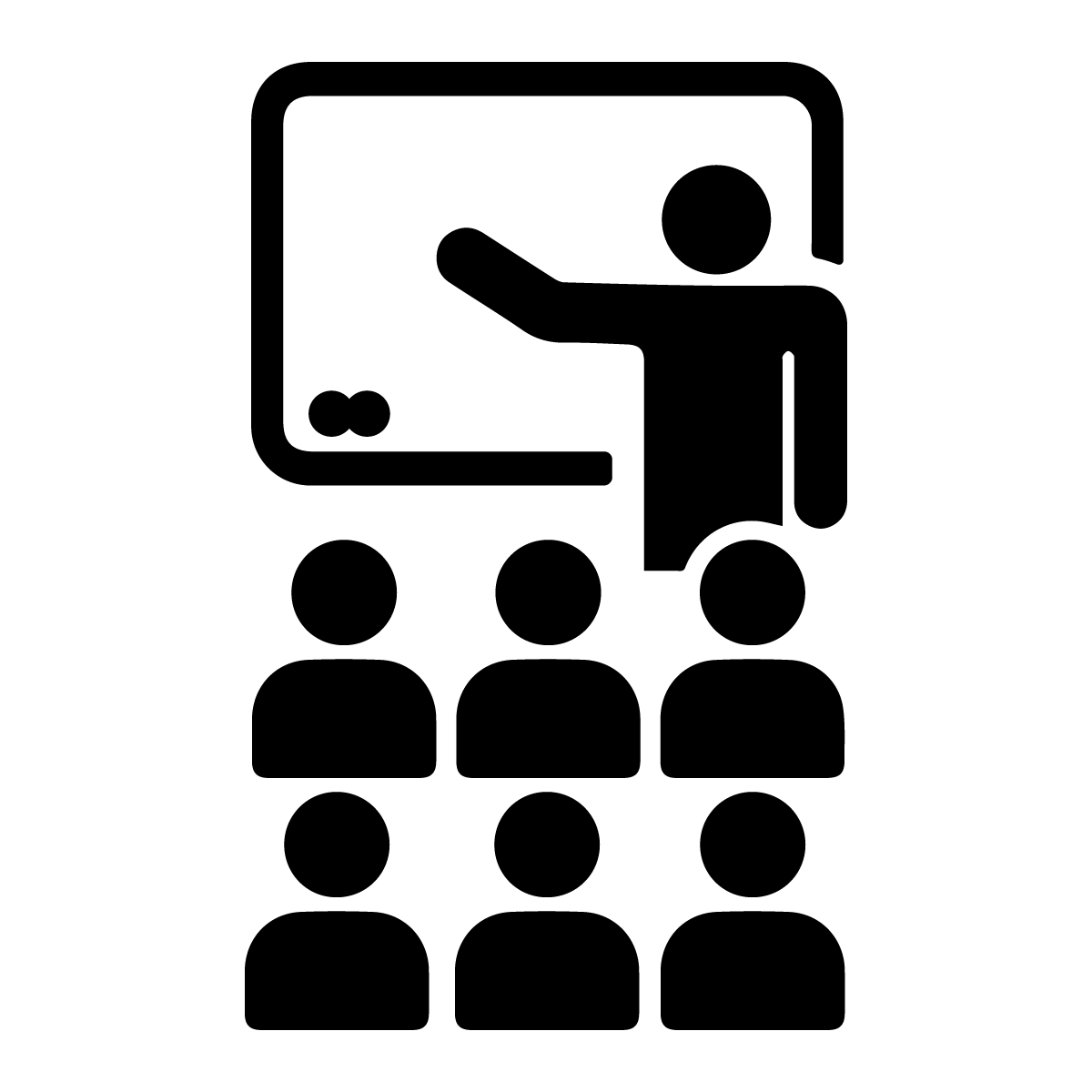 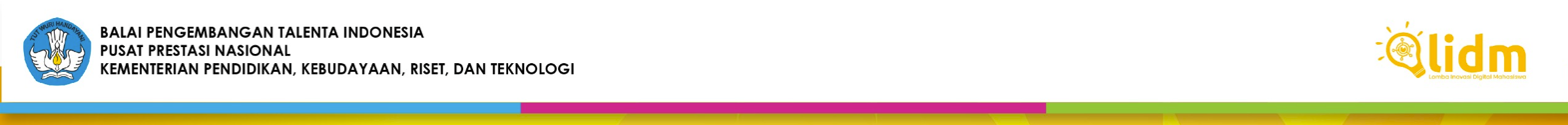 Seleksi Internal PT dan Nasional
Tim peserta menyusun proposal dan membuat video gagasan inovasi penggunaan teknologi digital dalam pembelajaran
Sistematika proposal memuat setidaknya :
Cover (Lampiran 1)
Lembar Pengesahan (Lampiran 2)
Abstrak
Latar belakang memuat problematika yang telah terjadi dalam proses pencapaian kompetensi dengan didasarkan pada fakta yang terdokumentasikan oleh tim pengusul maupun tersedia pada penelitian lain yang terpublikasikan
Tujuan dan manfaat inovasi penggunaan teknologi digital dalam menyelesaikan masalah belajar 
Inovasi penggunaan teknologi digital yang diusulkan oleh tim 
Penjelasan strategi, pendekatan, metode dan evaluasi pembelajaran dalam mengintegrasikan inovasi teknologi digital dalam menyelesaikan masalah belajar yang telah diidentifikasi 
Rencana implementasi sesuai dengan pendekatan maupun strategi pembelajaran yang digunakan
Tautan video gagasan
Daftar pustaka
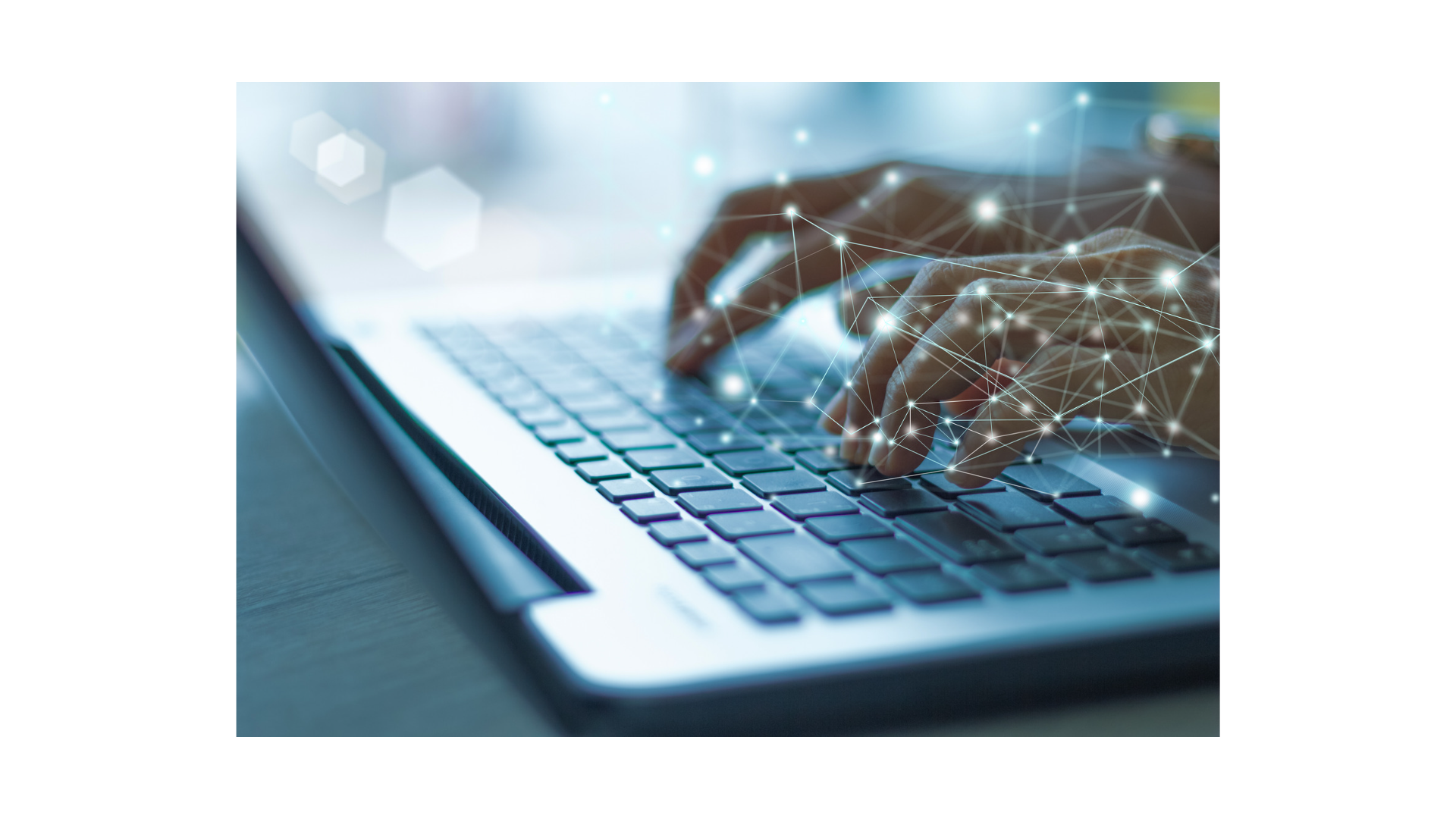 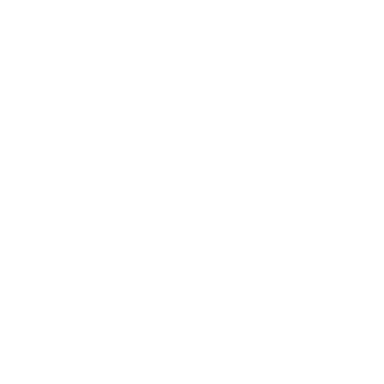 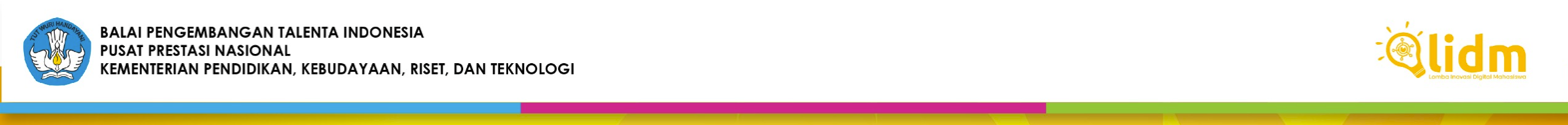 Seleksi Internal PT dan Nasional
Video gagasan inovasi pengunaan teknologi digital dalam pembelajaran harus memperhatikan hal-hal sebagai berikut: 
Video gagasan menggambarkan strategi, pendekatan, metode dan evaluasi pembelajaran yang digunakan untuk menyelesaikan permasalahan belajar dalam mencapai kompetensi
Video mencantumkan intro dan subtitle.
Video format MP4 720p berdurasi maksimum 3 menit (di luar intro dan subtitle).
Video diunggah ke Youtube dengan format judul: “LIDM 2024 – Divisi Inovasi Pembelajaran Digital Pendidikan– Kode IDE – Nama Tim – Judul Karya – Proposal.mp4”
Proposal diunggah ke aplikasi lomba dalam bentuk PDF maksimal 8 MB dengan subjek “LIDM 2024 – Divisi Inovasi Pembelajaran Digital Pendidikan– Kode IDE – Nama Tim – Proposal” dan penamaan file “LIDM 2024 – Divisi Inovasi Pembelajaran Digital Pendidikan – Kode IDE – Nama Tim – Proposal.pdf”. Kode PT dapat dilihat di laman  https://pddikti.kemdikbud.go.id/. File proposal dibuat dalam format PDF dan tidak diperkenankan untuk dilakukan kompresi lanjutan ke dalam format ZIP maupun RAR.
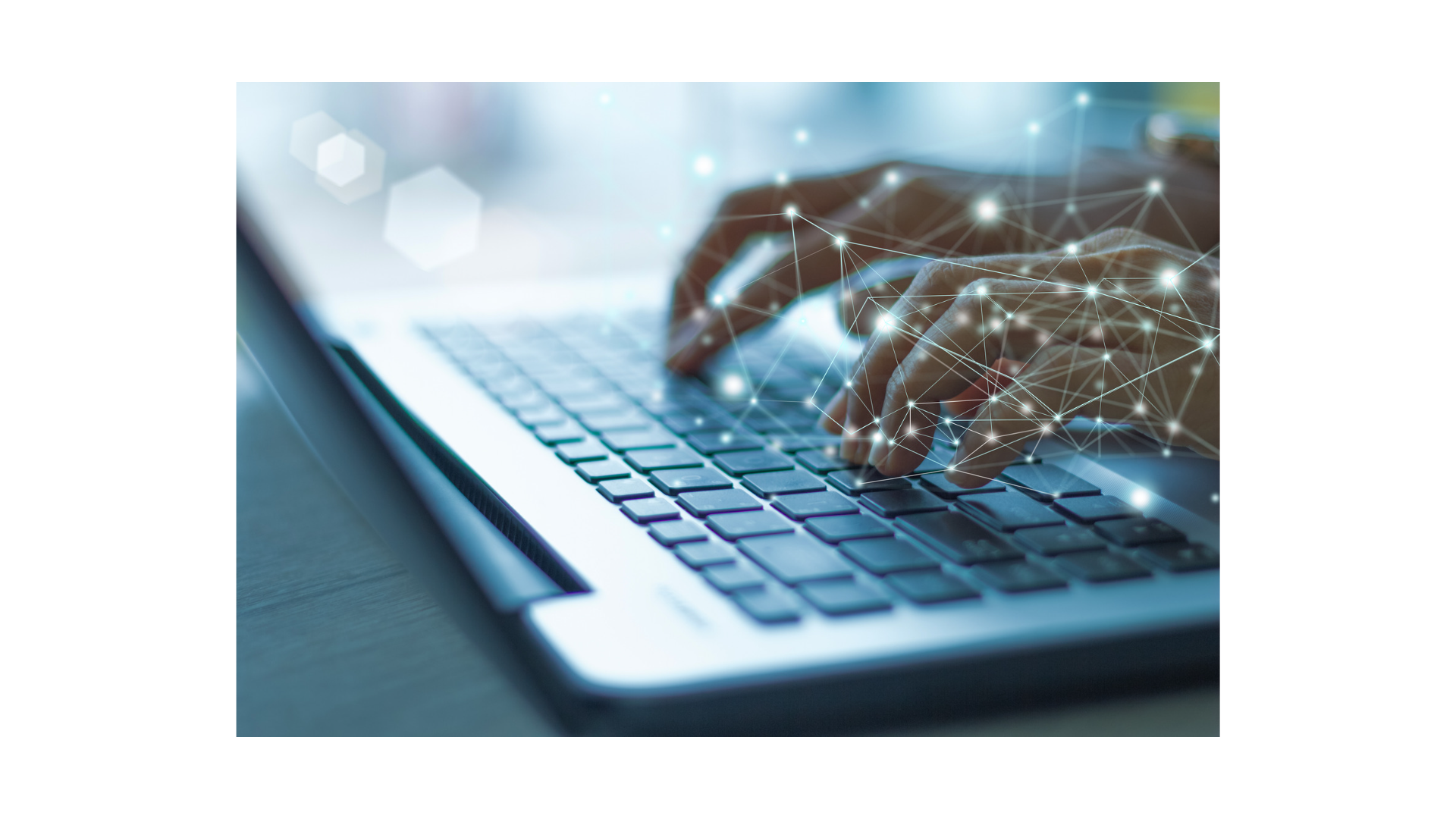 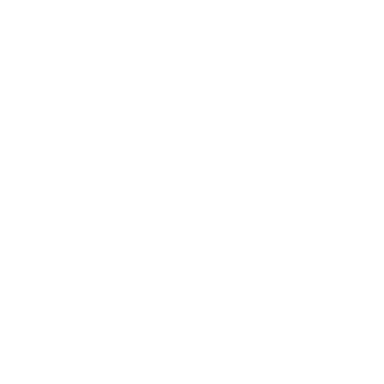 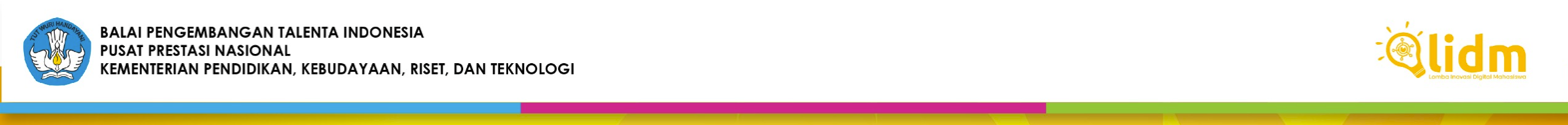 Video Proses Pengembangan Model Karya Inovasi babak evaluasi
Video menggambarkan proses pengembangan model karya kreasi dengan pencapaian minimal 50%
Video format MP4 720p berdurasi maksimum 3 menit (di luar intro)
Video mencantumkan intro dan subtitle
Video diunggah ke Youtube dengan format judul: 
LIDM 2024 – Divisi Inovasi Pembelajaran Digital Pendidikan – Kode PT – Nama Tim – Judul Karya - Proposal
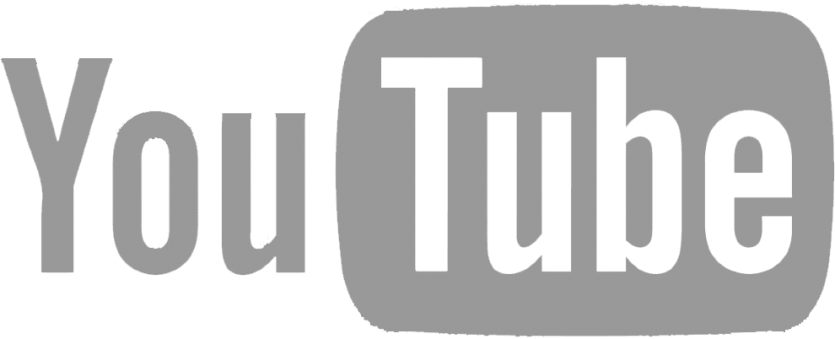 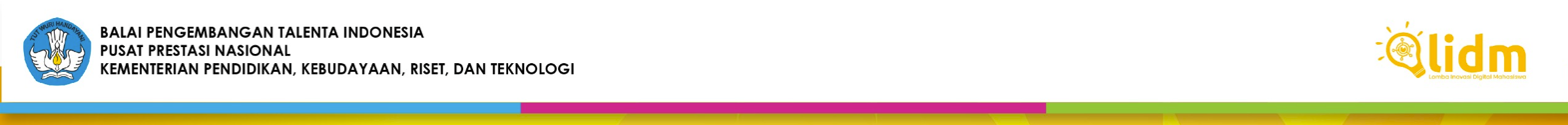 Kriteria Penilaian
Babak Seleksi Internal PT dan Seleksi Nasional
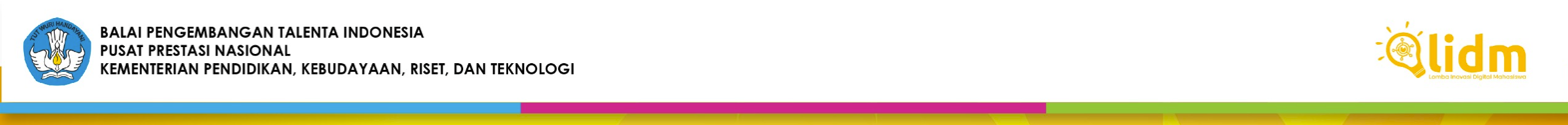 Babak Final
Tim finalis melakukan registrasi ulang secara daring untuk keikutsertaan sebagai peserta pada babak final yang dilakukan secara luring sesuai jadwal yang ditentukan dan memenuhi berbagai persyaratan final. 
Tim finalis membuat dan mengirim file presentasi dan tautan Youtube video karya akhir di aplikasi pendaftaran babak final.
Video proses pengembangan model karya inovasi pembelajaran harus memperhatikan hal-hal sebagai berikut: 
Video menggambarkan proses pengembangan model karya inovasi pembelajaran dengan pencapaian minimal 100%. 
Video mencantumkan intro dan subtitle
Video format MP4 720p berdurasi maksimum 3 menit (di luar intro dan subtitle). 
Video diunggah ke Youtube dengan format judul "LIDM 2023 - Divisi Inovasi Pembelajaran Digital Pendidikan - Kode PT - Nama Tim - Judul Karya – Karya Akhir.mp4" 
File presentasi karya akhir diunggah ke aplikasi pendaftaran babak final dalam bentuk PDF maksimal 8 MB dengan penamaan file LIDM 2023 - Divisi Inovasi Pembelajaran Digital Pendidikan- Kode PT - Nama Tim – Karya Akhir.pdf". Kode PT sesuai laman diperkenankan untuk dilakukan kompresi dalam format ZIP maupun RAR.
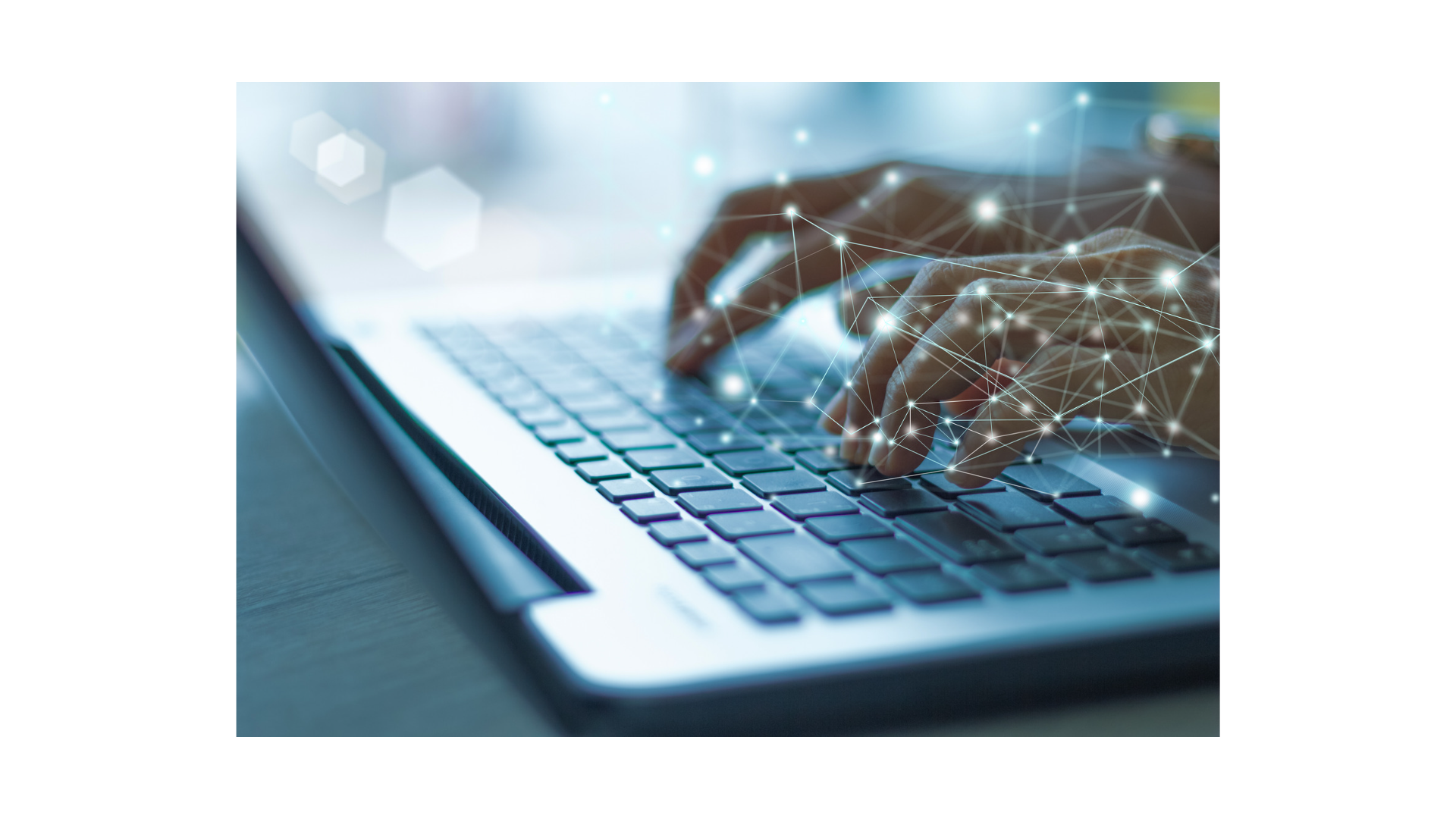 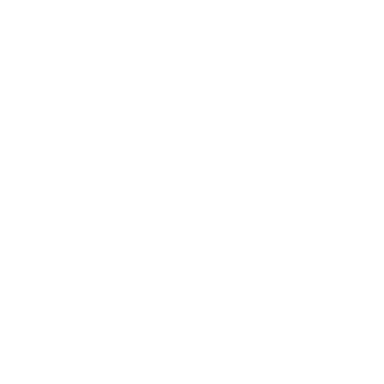 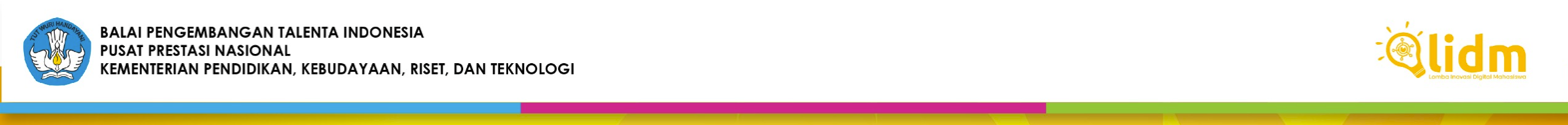 Babak Final
Pelaksanaan babak final dilaksanakan dengan dua kegiatan, yaitu sesi presentasi dan demo inovasi pembelajaran yang telah dilakukan serta sesi tanya jawab dengan dewan juri dalam ruang pertemuan luring yang disediakan oleh Penyelenggara.
Tim finalis melakukan presentasi dan menampilkan karya inovasi pembelajaran selama 10 menit. 
Untuk setiap tim finalis dialokasikan waktu maksimal 25 menit (10 menit presentasi dan demo karya inovasi pembelajaran, 15 menit tanya-jawab dengan tim juri). 
Urutan presentasi ditentukan dari undian pada saat technical meeting. 
Setiap tim peserta sudah siap di ruang tunggu ruang transit finalis paling lambat 15 menit sebelum jadwal sesuai undian
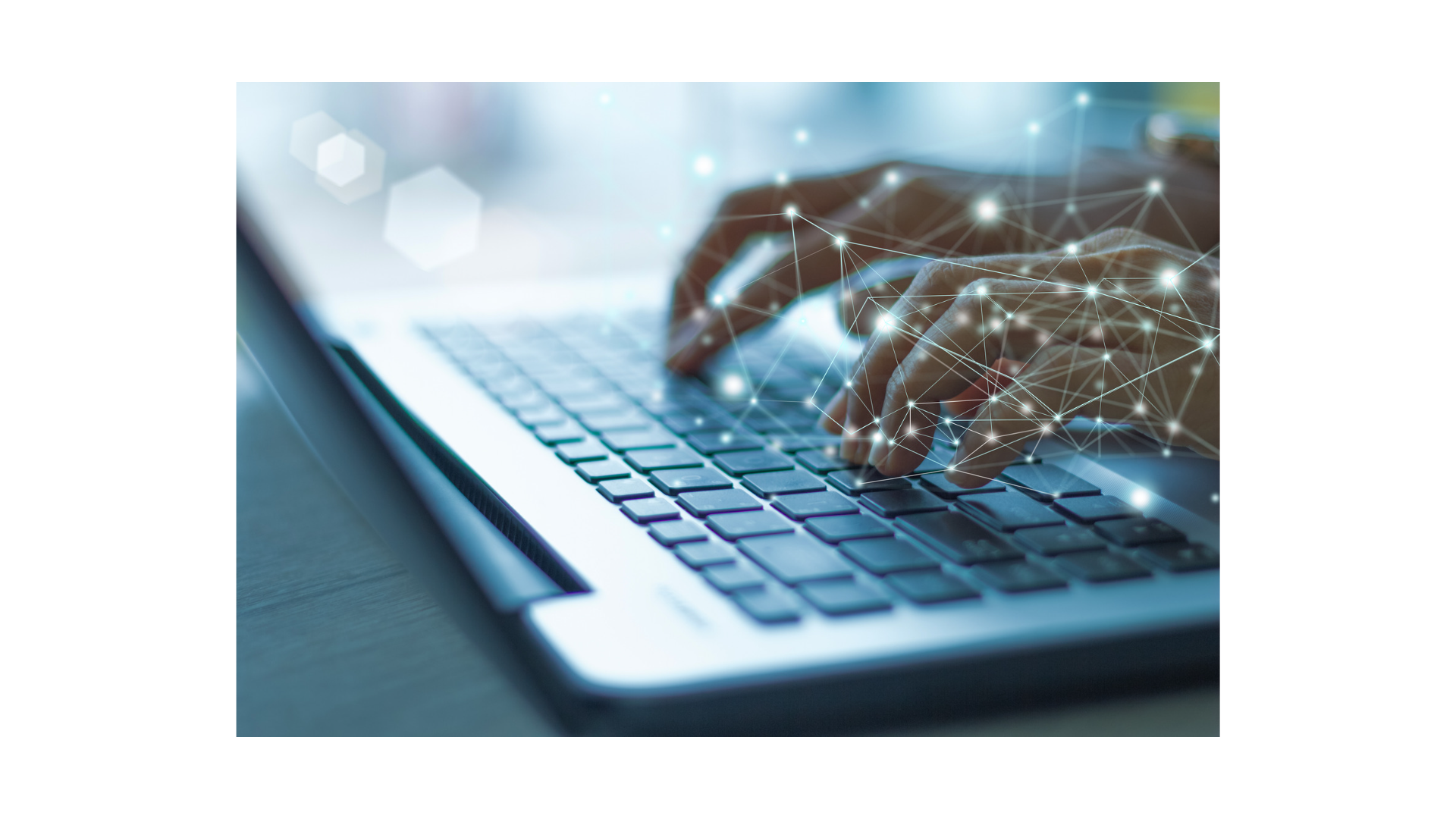 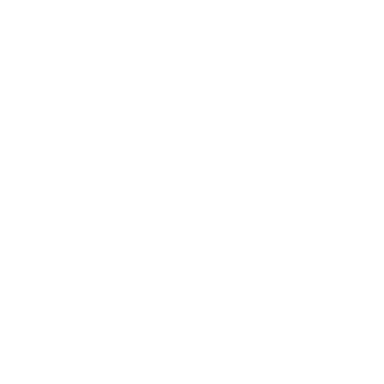 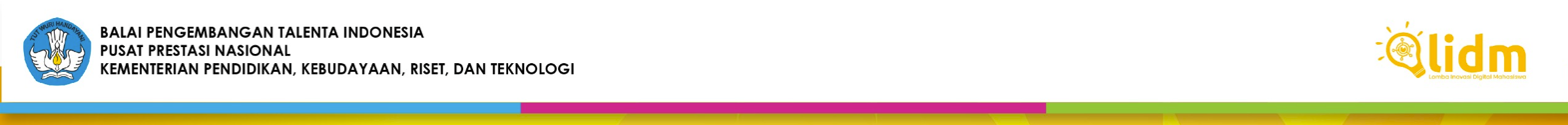 Video Proses Pengembangan Model Karya Inovasi babak Final
Video menggambarkan proses pengembangan model karya  inovasi dengan pencapaian 100%
Video format MP4 720p berdurasi maksimum 3 menit (di luar intro)
Video mencantumkan 
intro dan subtitle
Video diunggah ke Youtube dengan format judul: 
LIDM 2024 – Divisi Inovasi Pembelajaran Digital Pendidikan – Kode PT – Nama Tim – Judul Karya Akhir.mp4
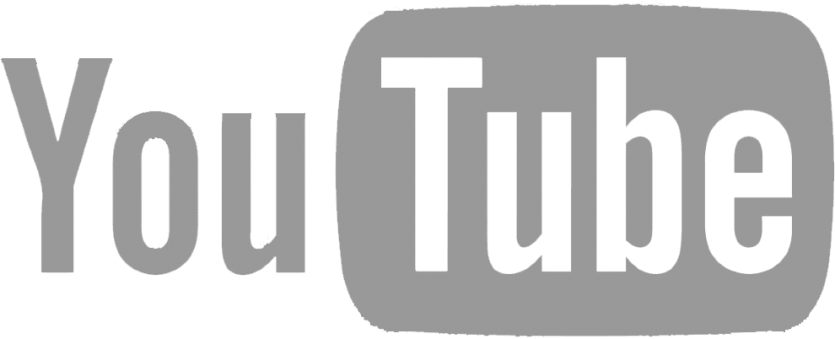 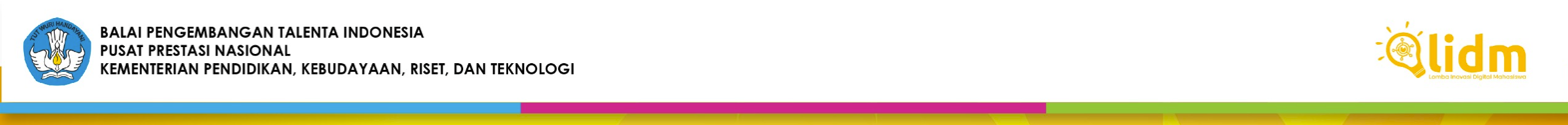 Kriteria Penilaian Babak Final
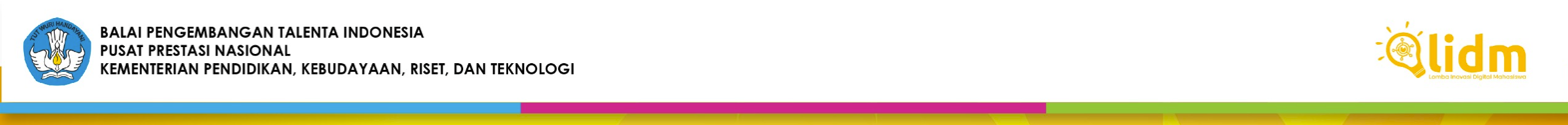 Juara LIDM 2019
DIVISI IPDP
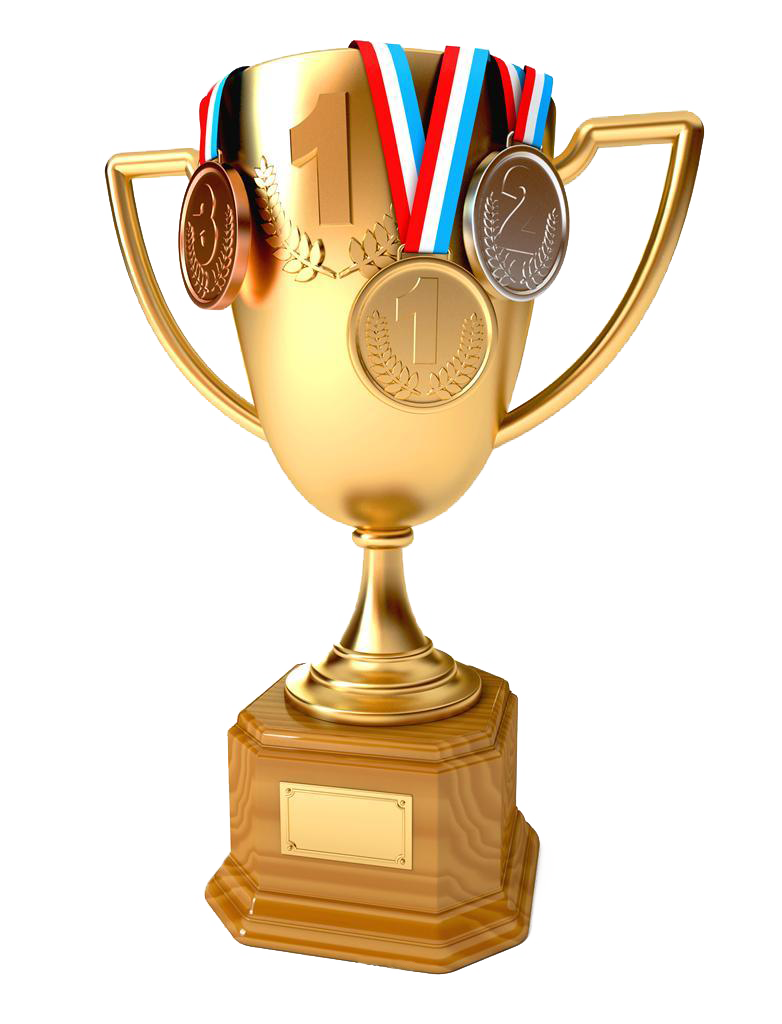 ISI Surakarta
Augmented Reality sebagai media pembelajaran Interaktif Rantaya Seni Tari di ISI Surakarta

Universitas Budi Luhur 
Volumetry Reality  

Universitas Negeri Malang
Villa-Chem: Virtual Laboratory On Analytical Chemistry Terintegrasi Android Sebagai Pengembangan Inovasi Media Pembelajaran Pada Praktikum Pemisahan Kimia
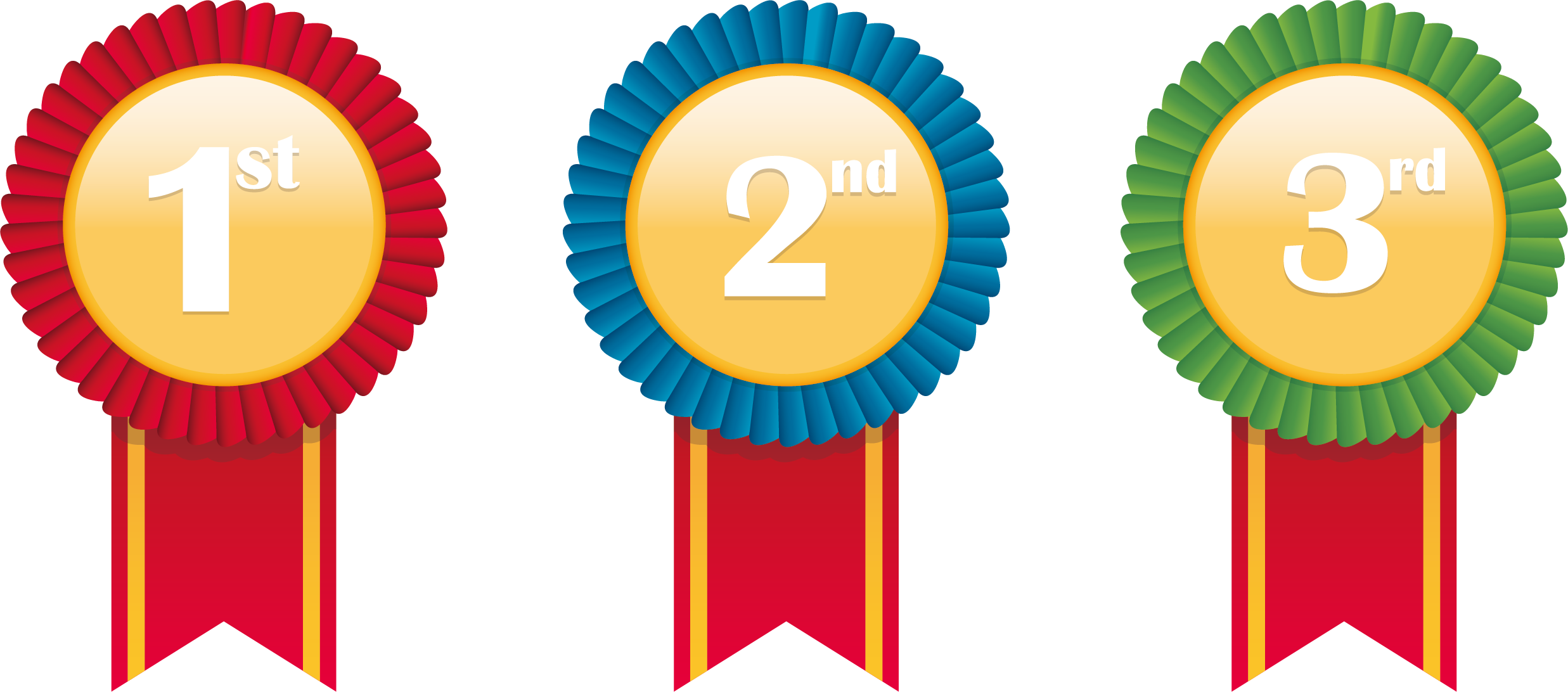 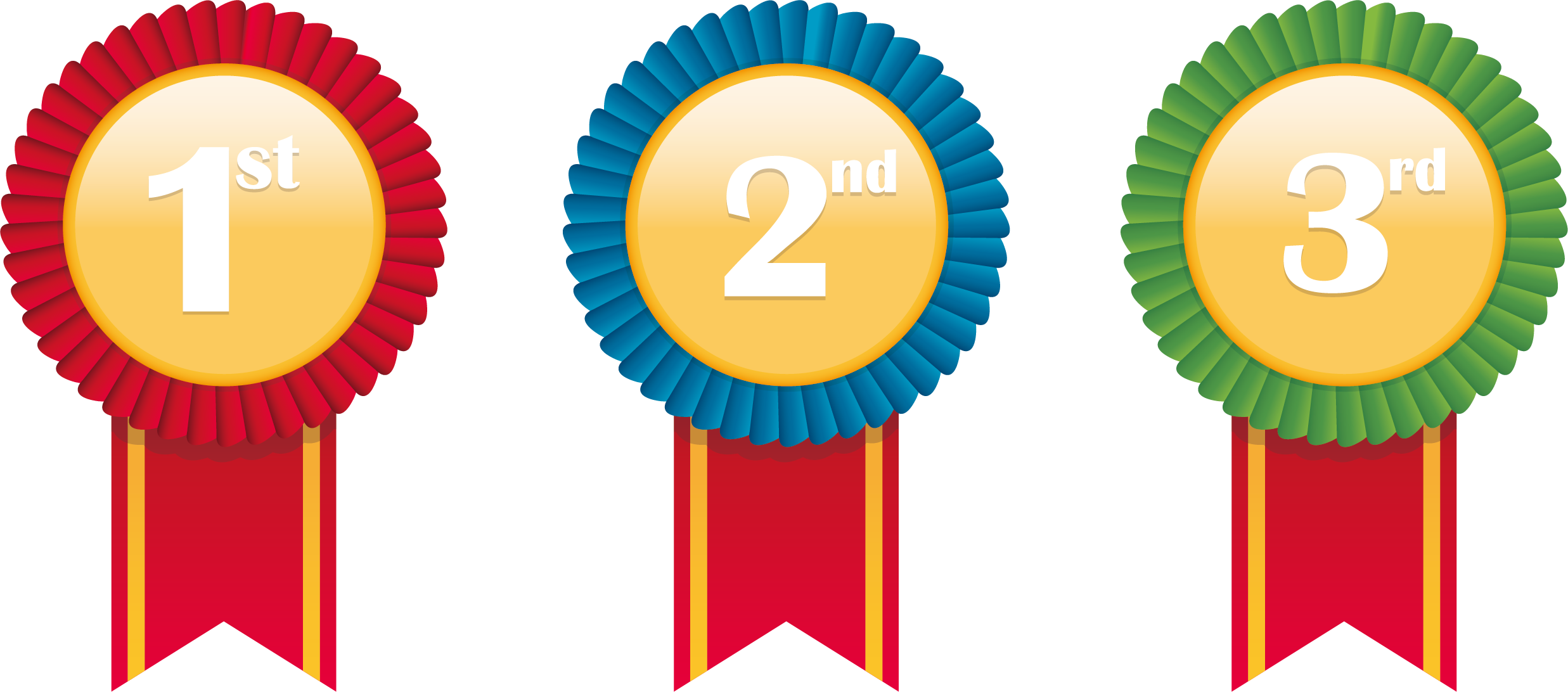 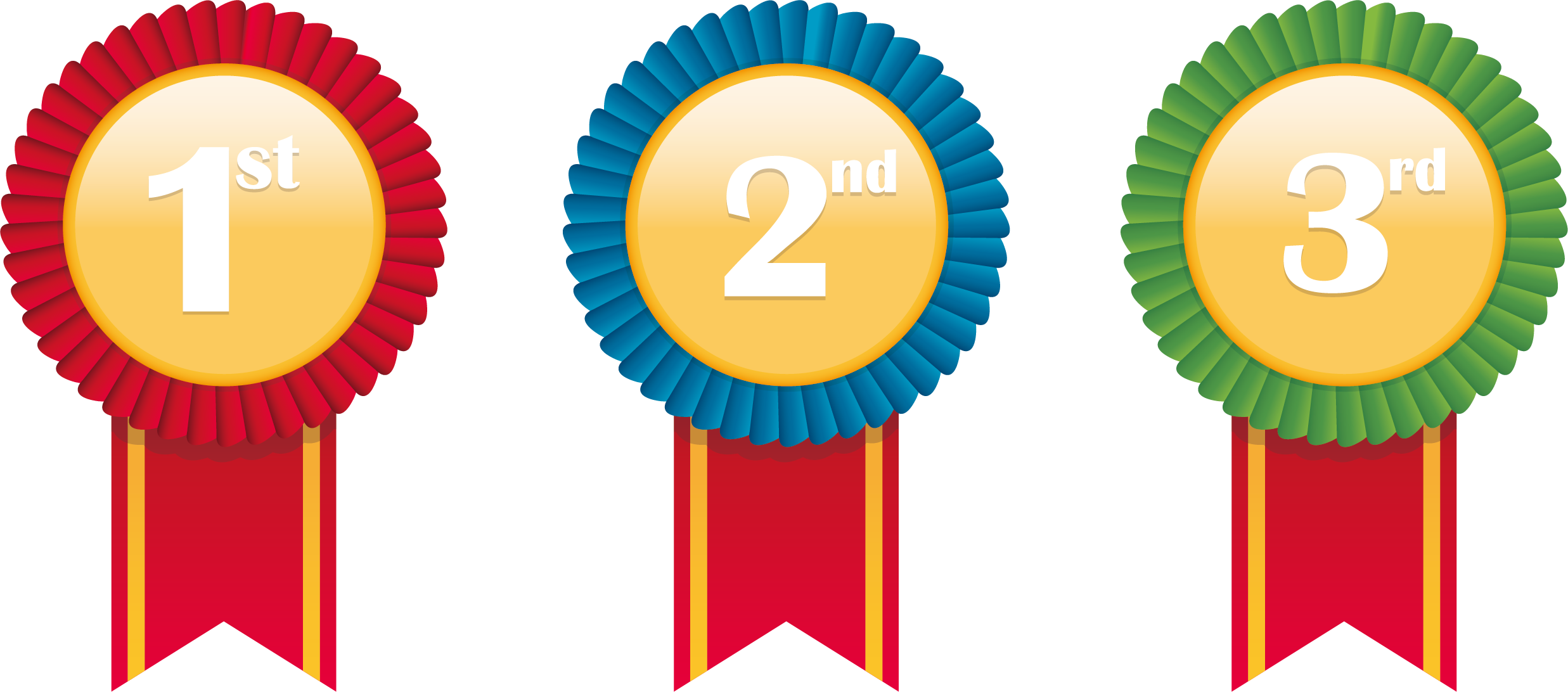 LIDM
2019
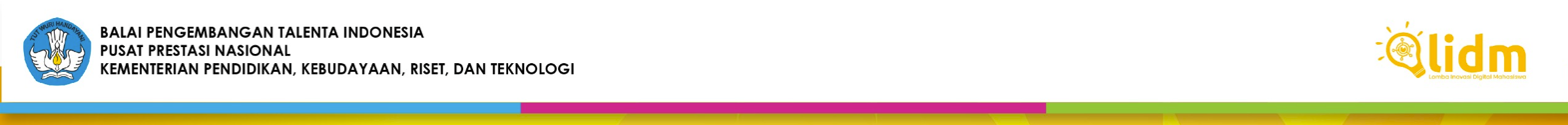 Juara LIDM 2020
DIVISI IPDP
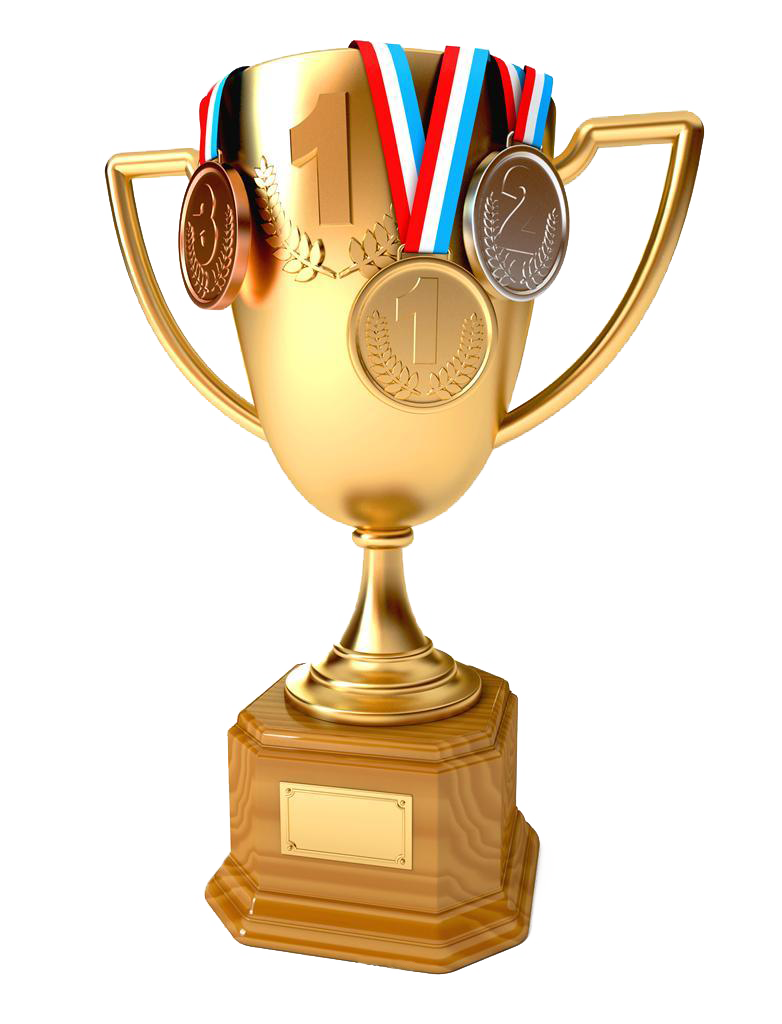 Universitas Negeri Malang
B-Lab: Virtual and Multiple Representative Laboratory

Universitas Negeri Yogyakarta
Aplikasi Pembelajaran Virtual Gaya Lorentz Untuk Meningkatkan Pemahaman Konsep Gaya Lorentz

Universitas Sultan Ageng Tirtayasa
Pengembangan Teknologi AR (Augmented Reality) berbasis Web sebagai Media Pembelajaran pada Materi Sistem Saraf
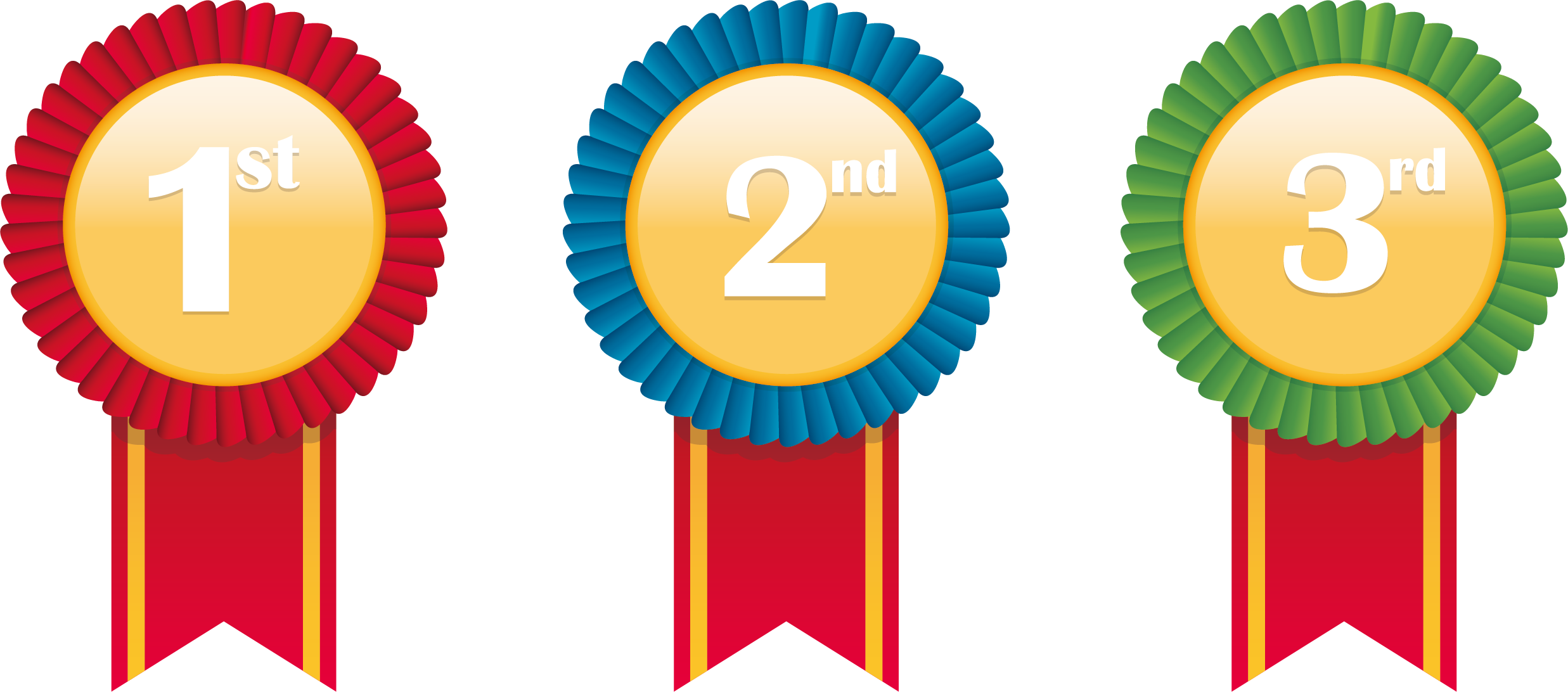 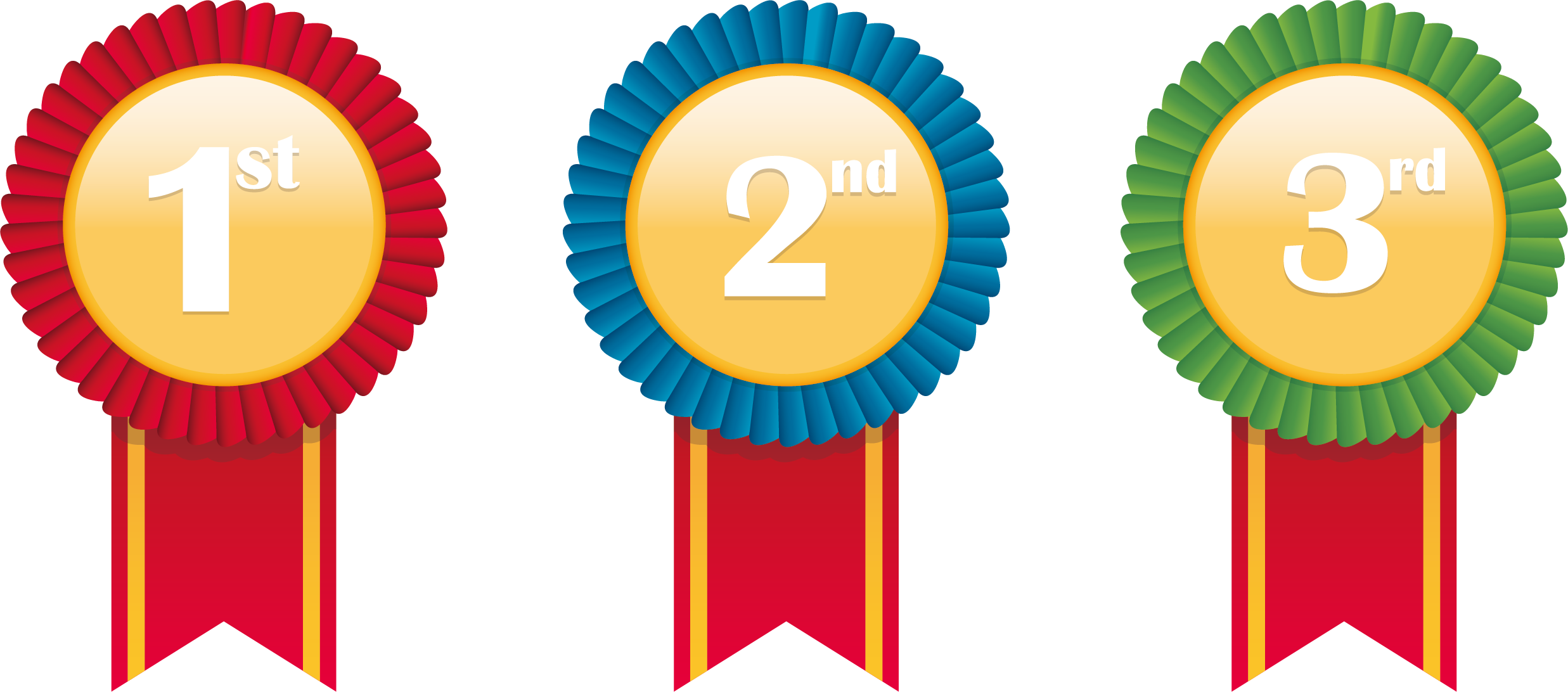 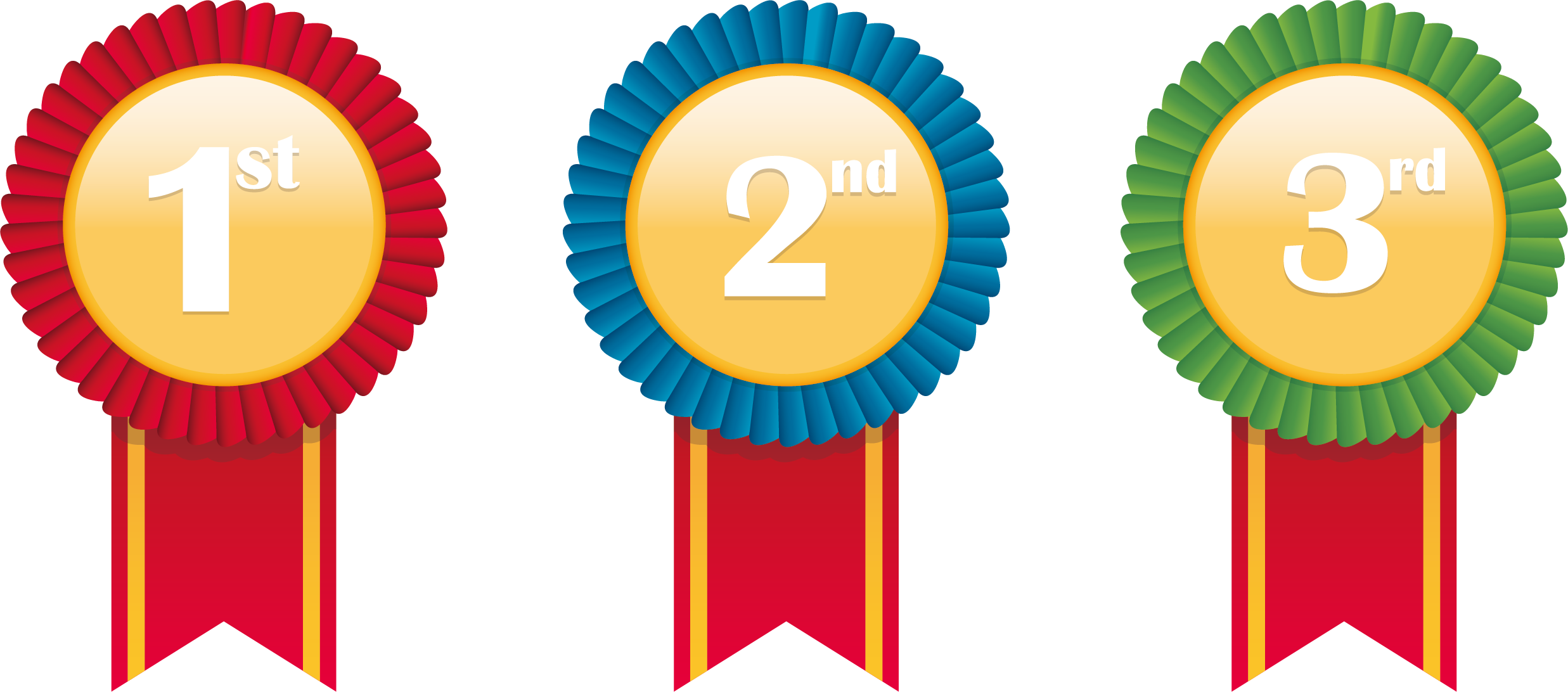 LIDM
2020
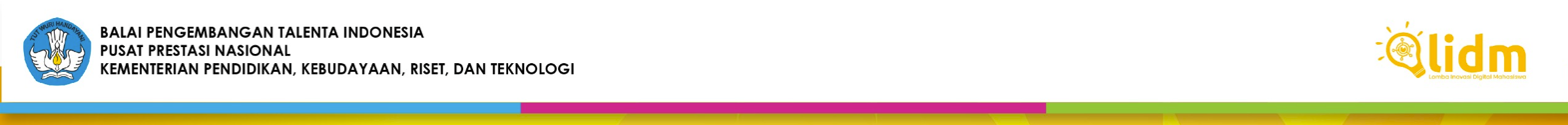 Juara LIDM 2021
DIVISI IPDP
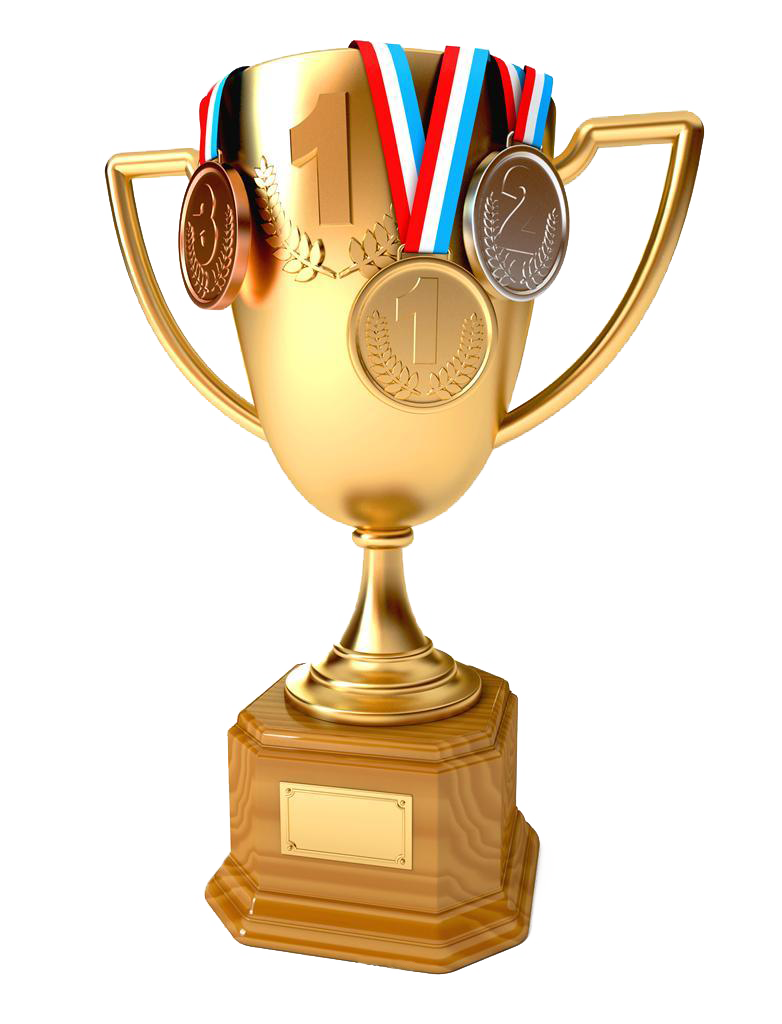 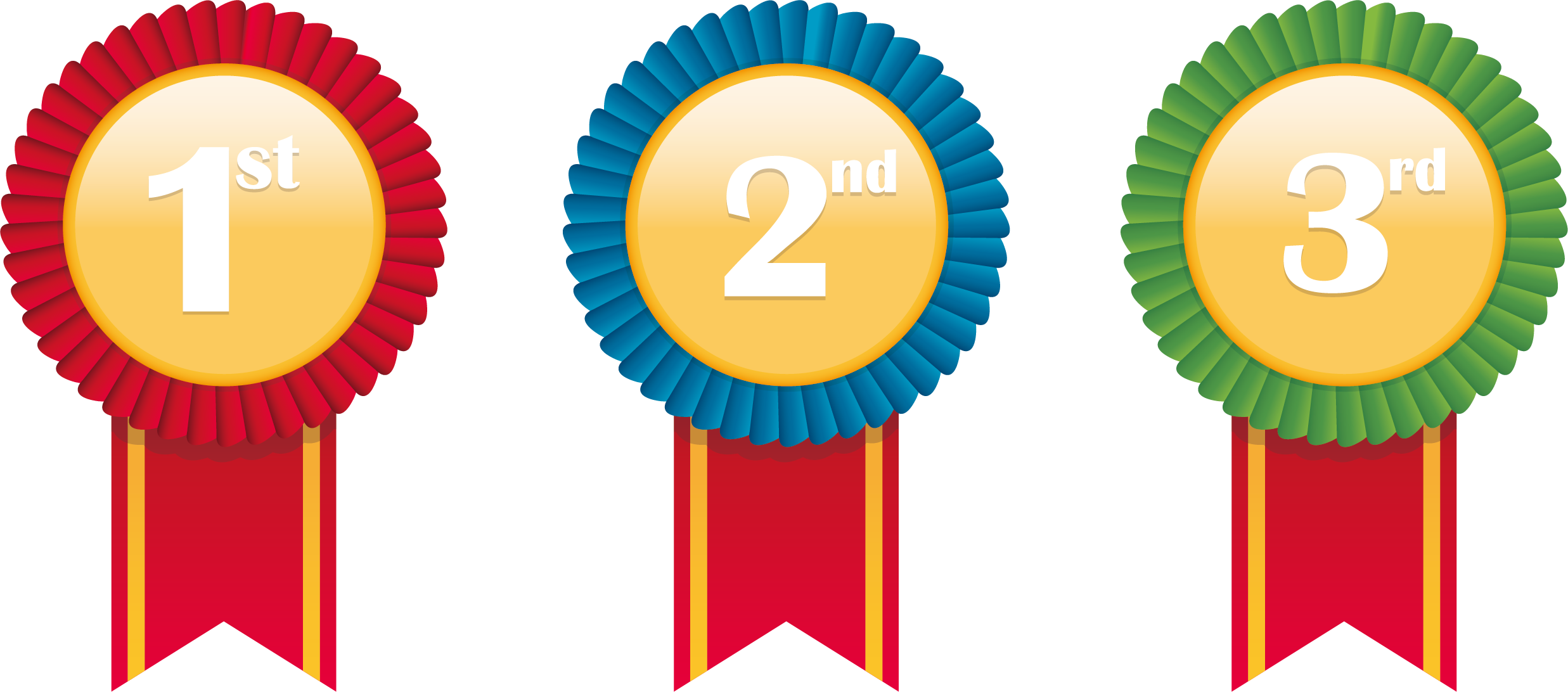 Universitas Negeri Yogyakarta
Aplikasi Modul Discovery Learning Berbasis V-Lab & AR untuk Meningkatkan Pemahaman Konsep Optika Geometri
[https://www.youtube.com/watch?v=boINE9q5PVg]


Universitas Negeri Yogyakarta
EDUGRAPH: Media Pembelajaran Berbasis Web dengan OCR untuk Evaluasi Tulisan
[https://www.youtube.com/watch?v=oCSU7CmRKxE]


Universitas Negeri Malang
Cell Space: Cell Study Place Media Pembelajaran Triplerepresentatif Berbasis Website sebagai Langkah Digitalisasi [https://www.youtube.com/watch?v=qynjLBN_zmA&t=47s]
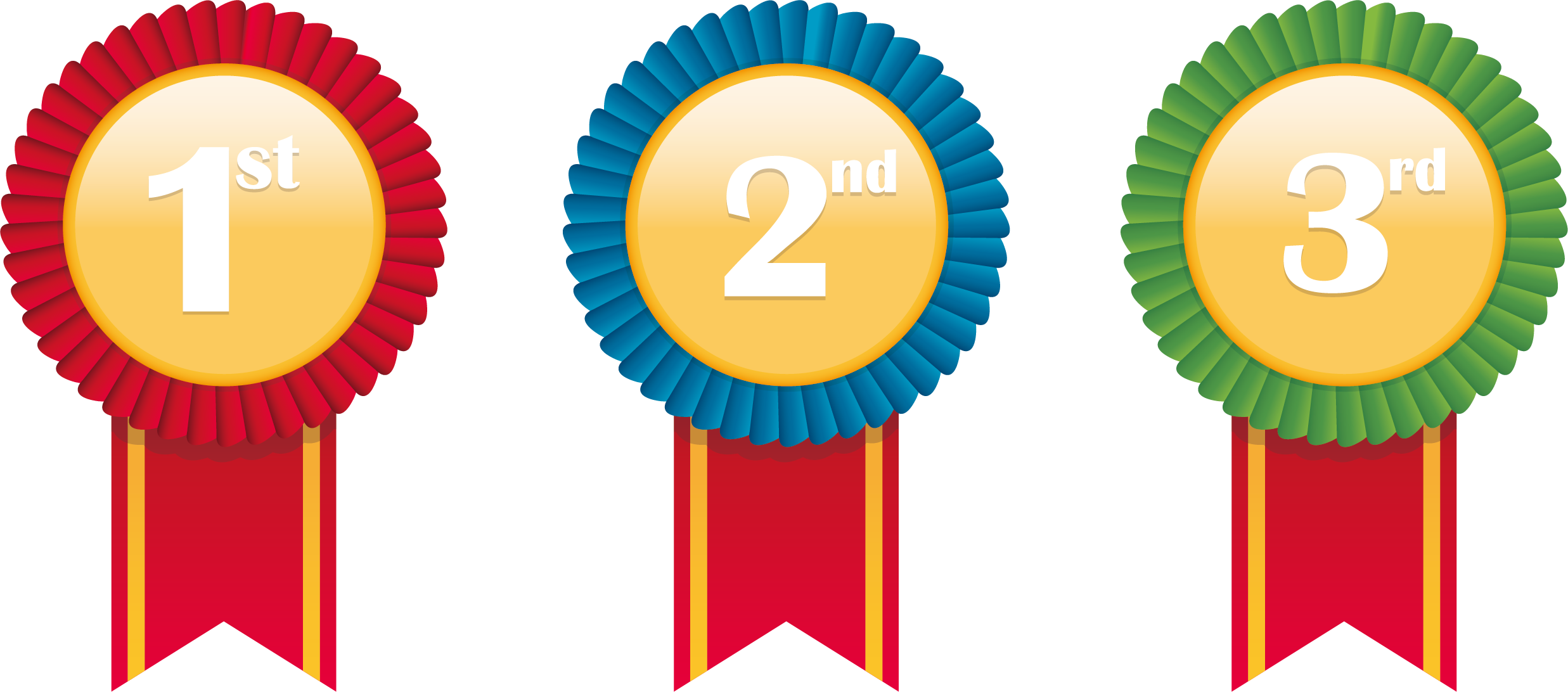 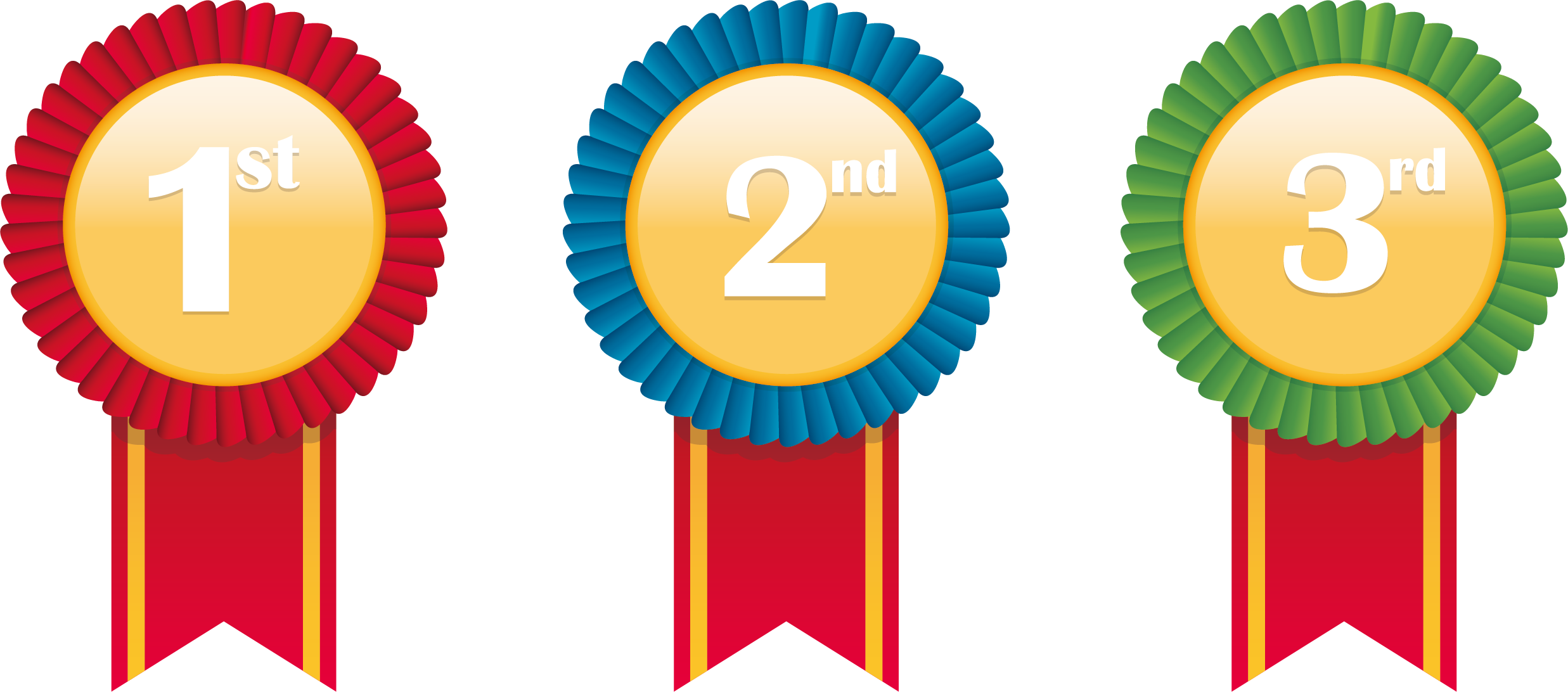 LIDM
2021
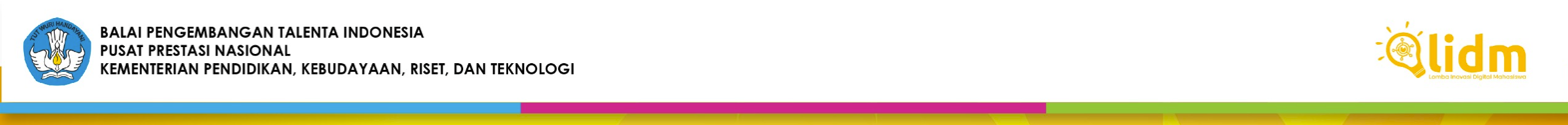 Juara LIDM 2023
DIVISI IPDP
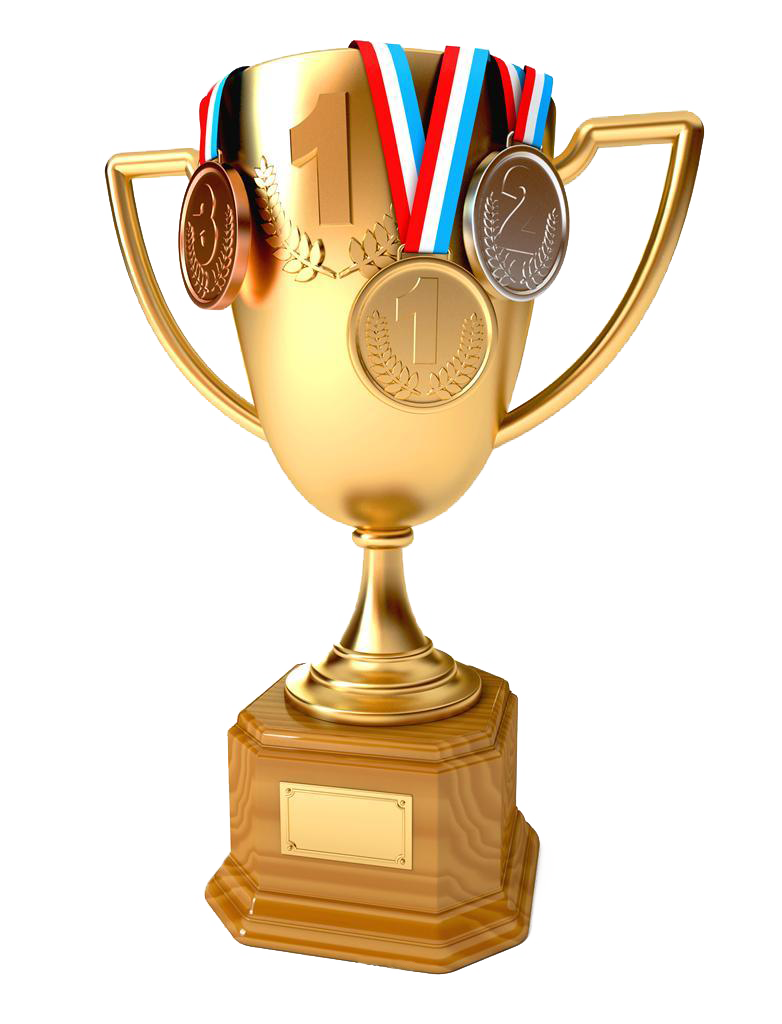 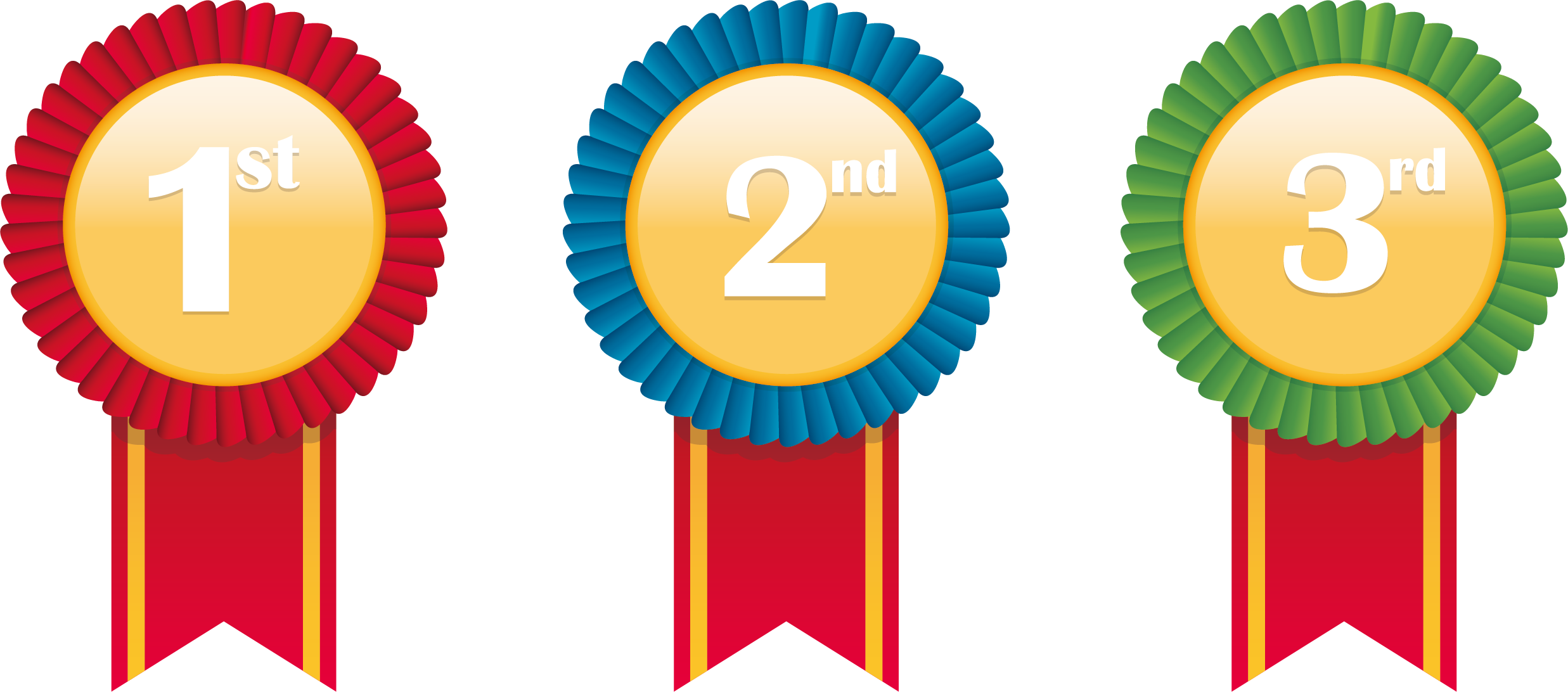 Universitas Negeri Yogyakarta
Self Determination Mat
[https://www.youtube.com/watch?v=38d_mE7GEE8]

Telkom University
Biology Fun 
[https://www.youtube.com/watch?v=W1WhWBs1Mdw]

Universitas Negeri Jakarta 
TPERSONIC–Wisdom Education
[https://www.youtube.com/watch?v=S8wTf7Akveg]
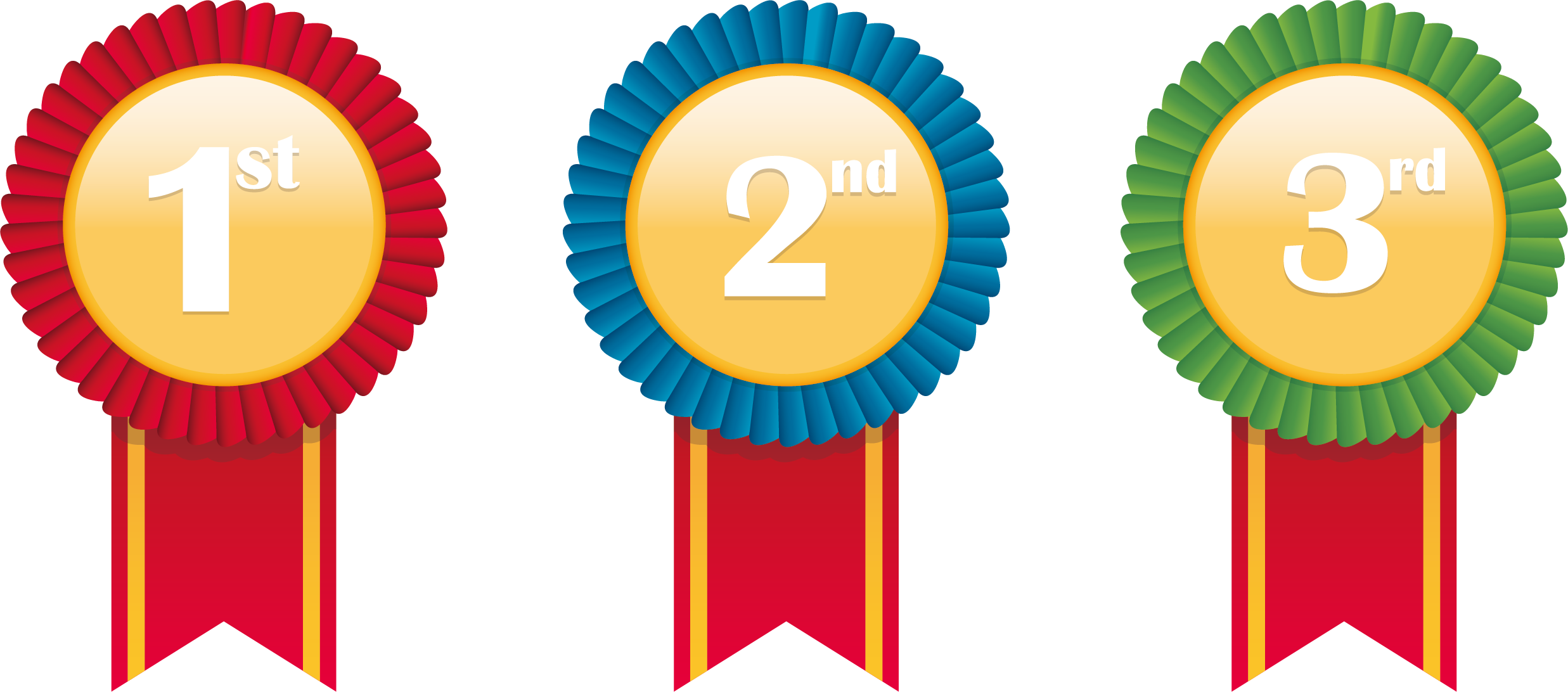 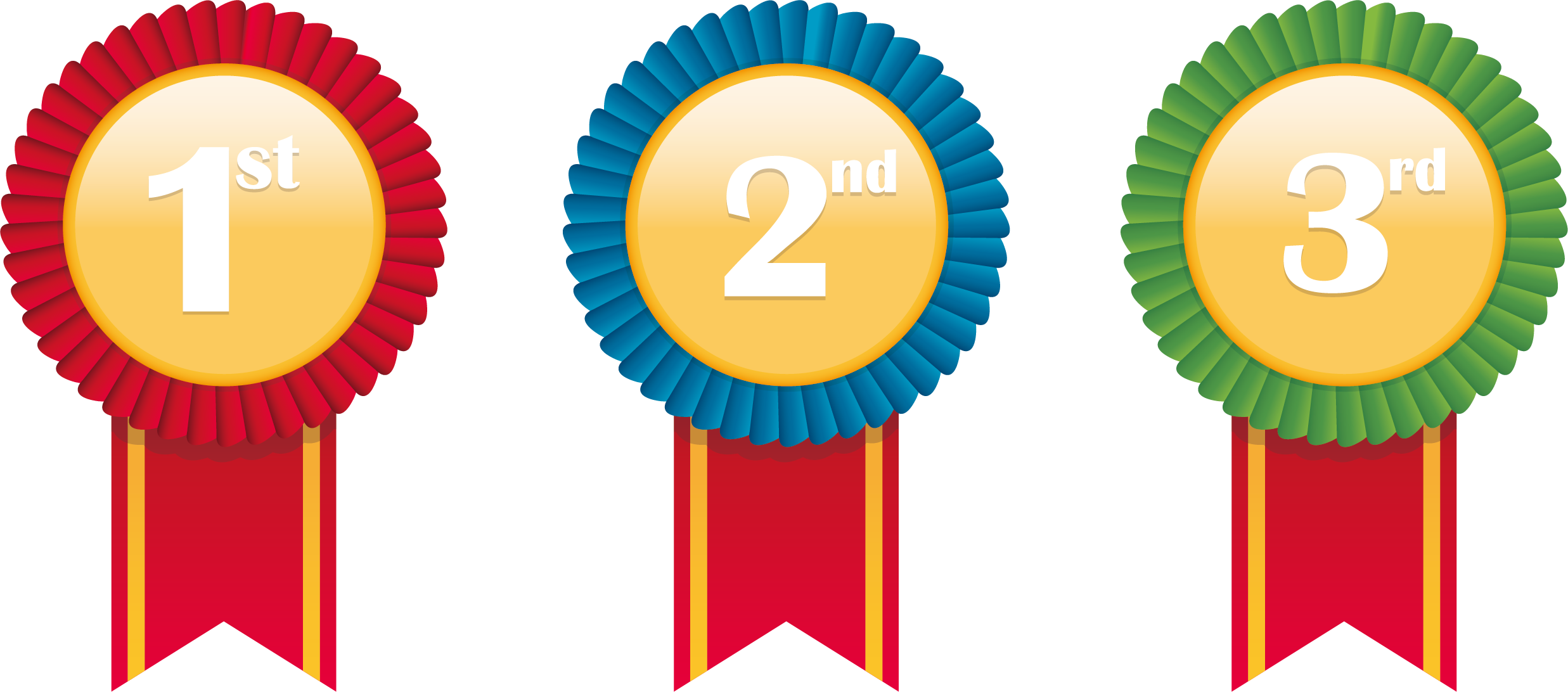 LIDM
2021
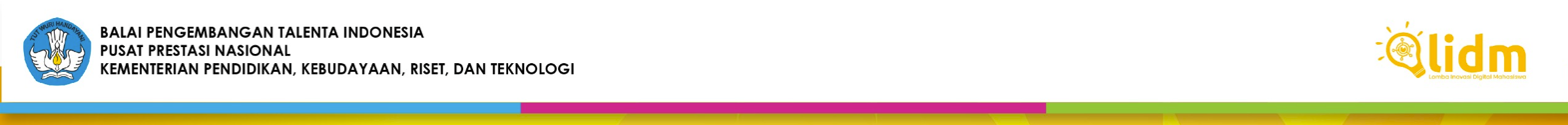 Terima Kasih